Newsletter- April 2018
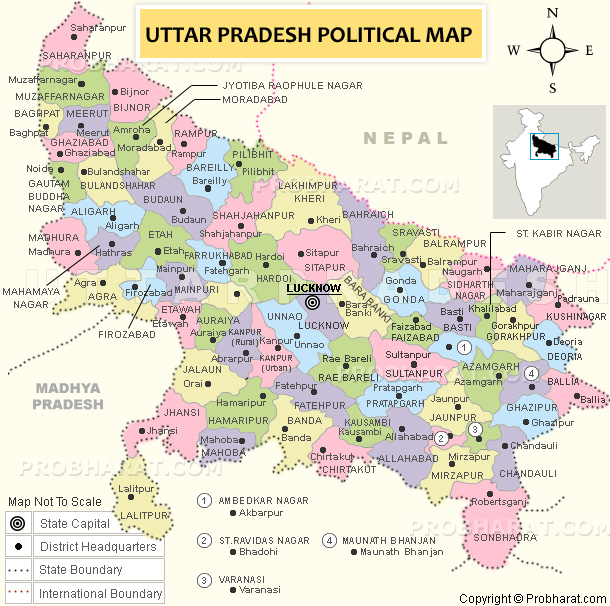 Jaunpur historically known as Sheeraz-e-Hind having its historical dates from 1359, when the city was founded by the Sultan of Delhi feroz shah Tughlag and named in memory of his cousin, Muhammad bin Tughlag whose given name was Jauna Khan. Jaunpur is well-connected with all major cities of India thanks to Indian Railways . It has four major railway stations: Jaunpur City Railway Station (JOP) and Jaunpur Junction (JNU),
The Nagar Palika Parishad has population of 181,009 of which 94,318 are males while 86,682 are females and 9 other as per the Census India 2011.
Population of Children with age of 0-6 is 20,918 which accounts 11.55 % of total population of NPP. The Female Sex Ratio is 901 against state average of 912. Moreover, Child Sex Ratio in town is around 893 compared to Uttar Pradesh state average of 902. Literacy rate of town is 74.084% higher than state average of 67.68 %.
Total workforce participation is 26%.
Jaunpur
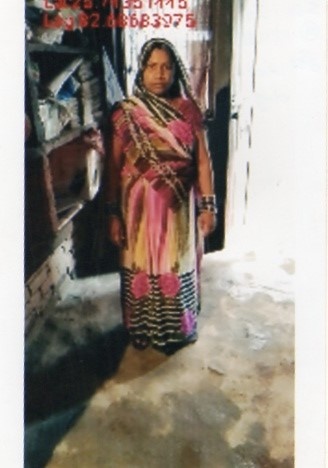 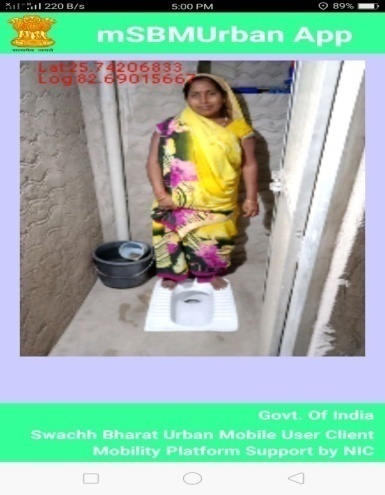 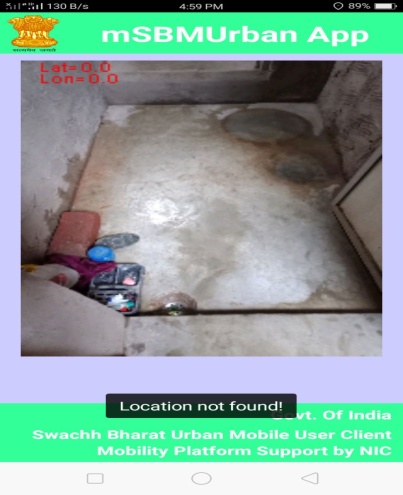 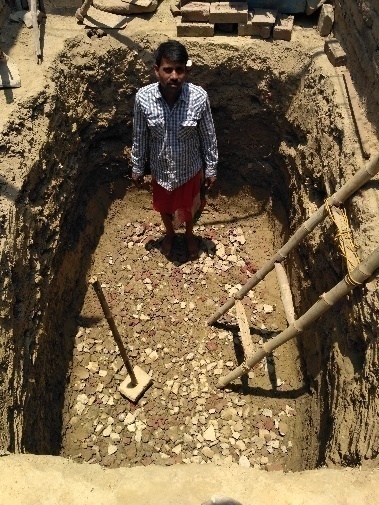 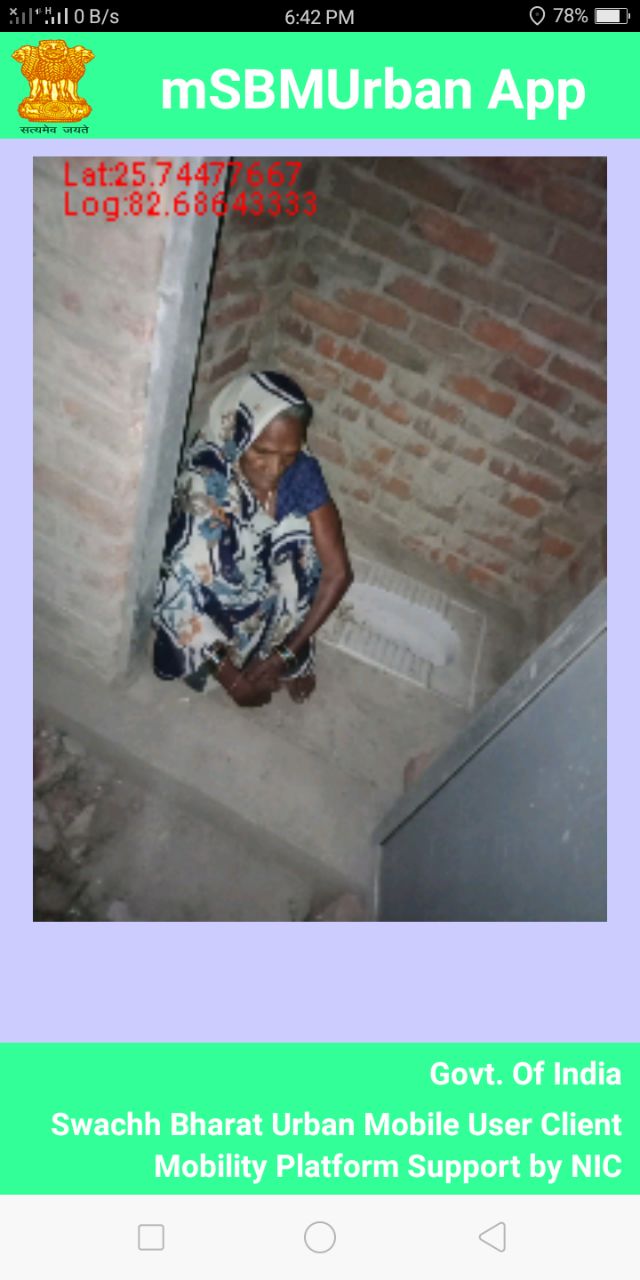 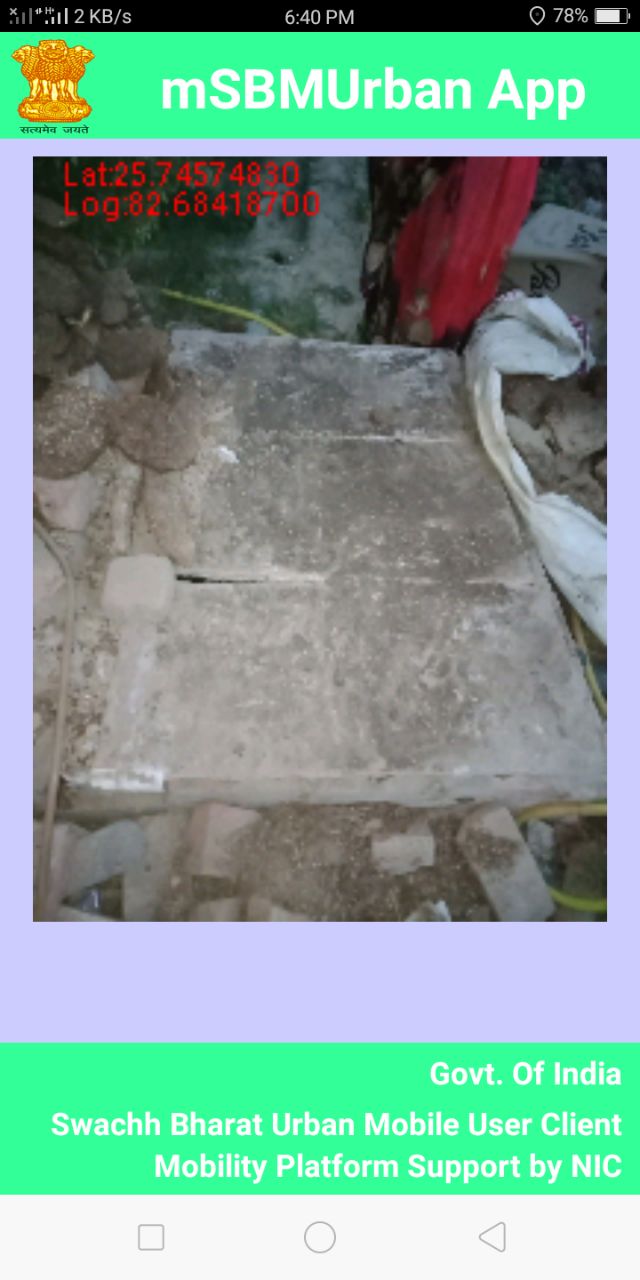 SBM Status
Status of application for the IHHT
Received – 6332
Verified – 1818
Approved – 1813
Rejected -3006
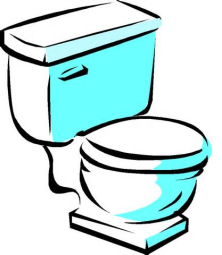 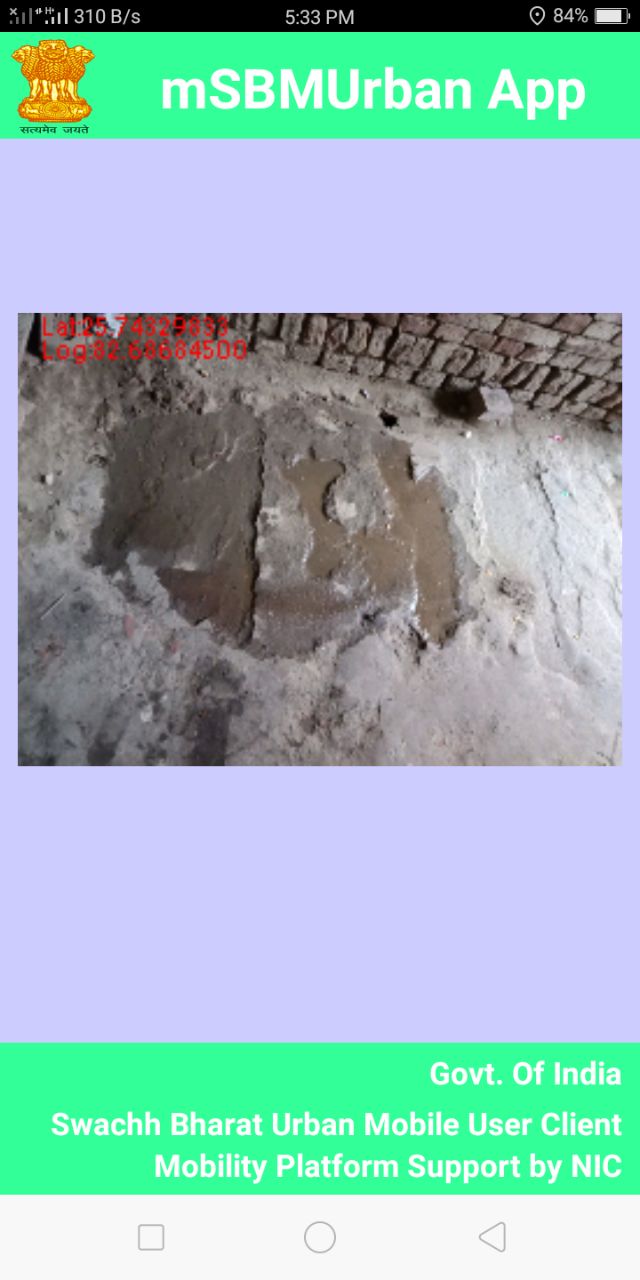 Commenced toilet Photo – 899
Constructed toilet photo – 983
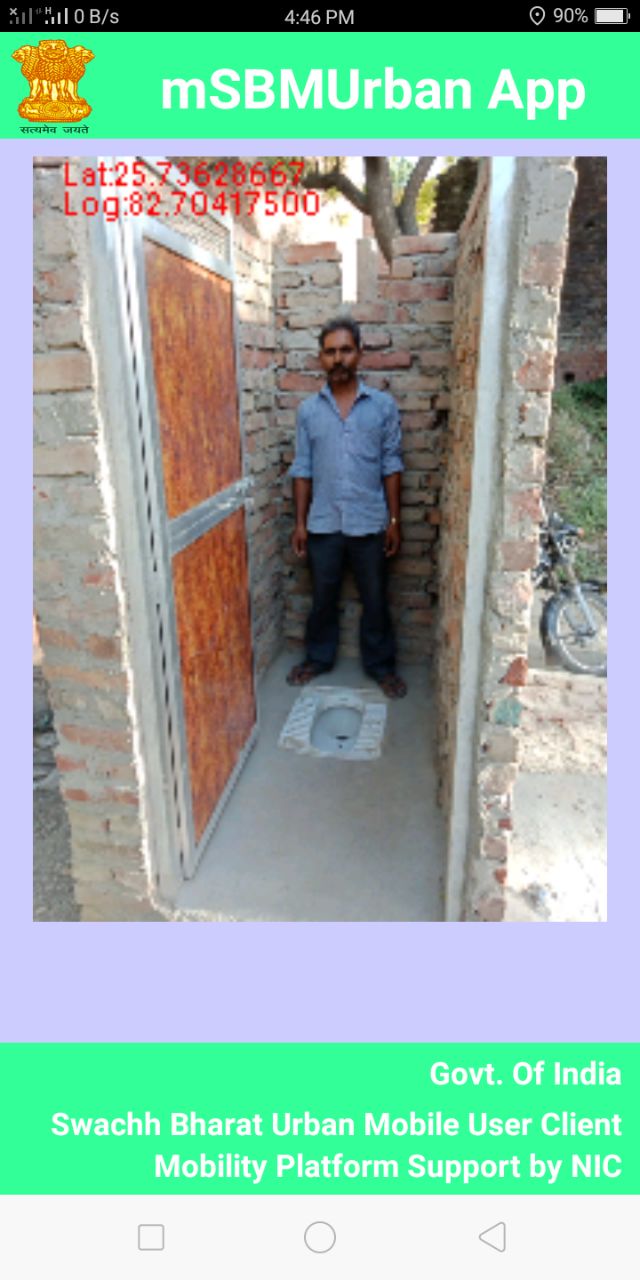 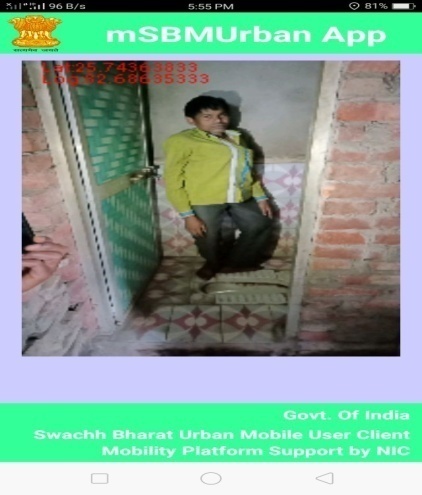 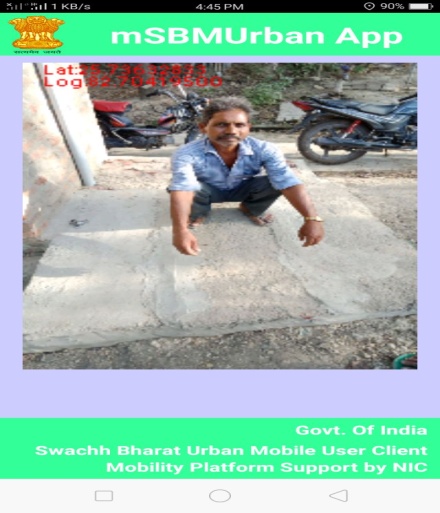 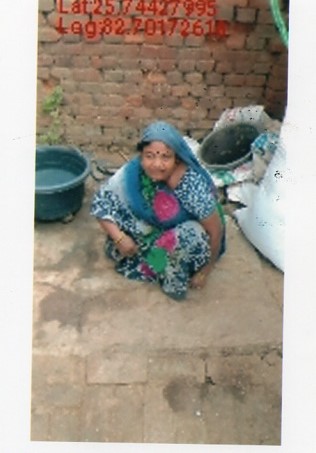 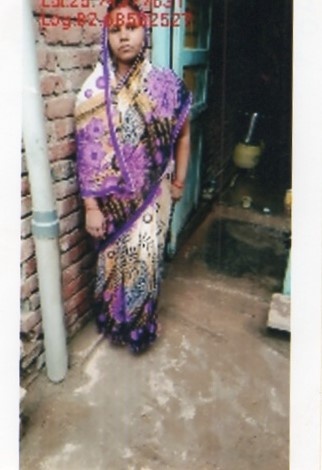 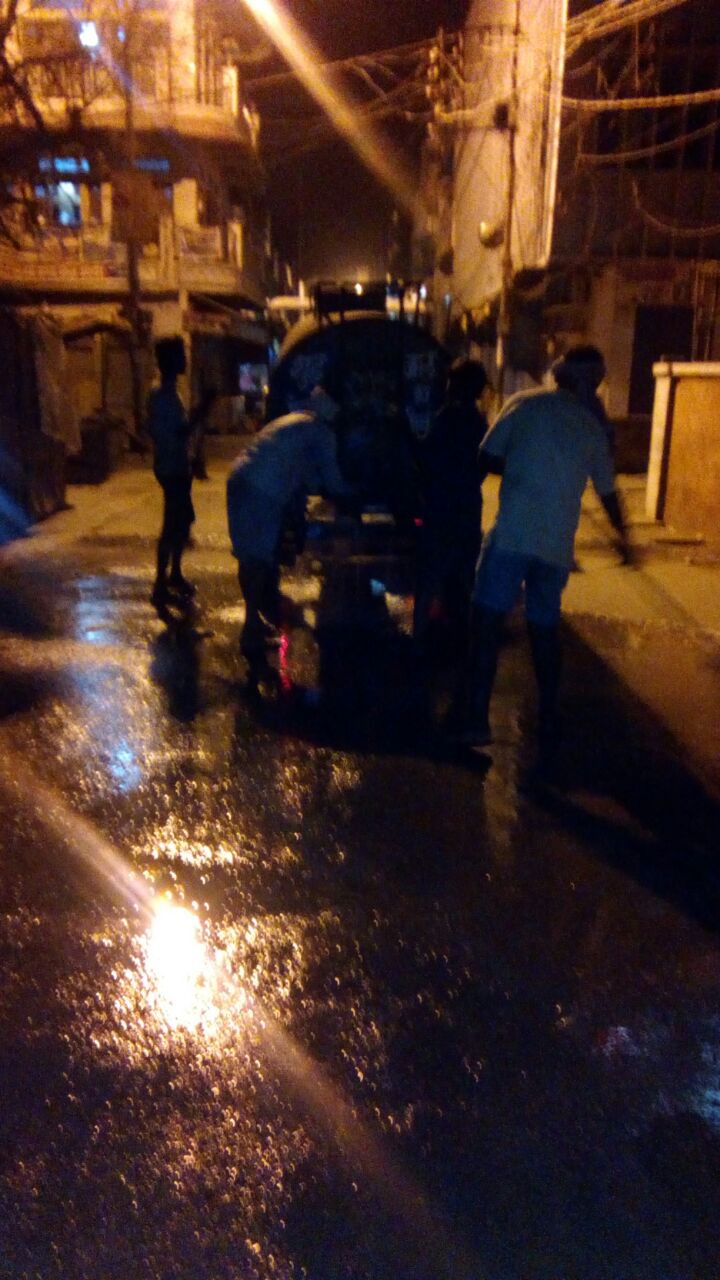 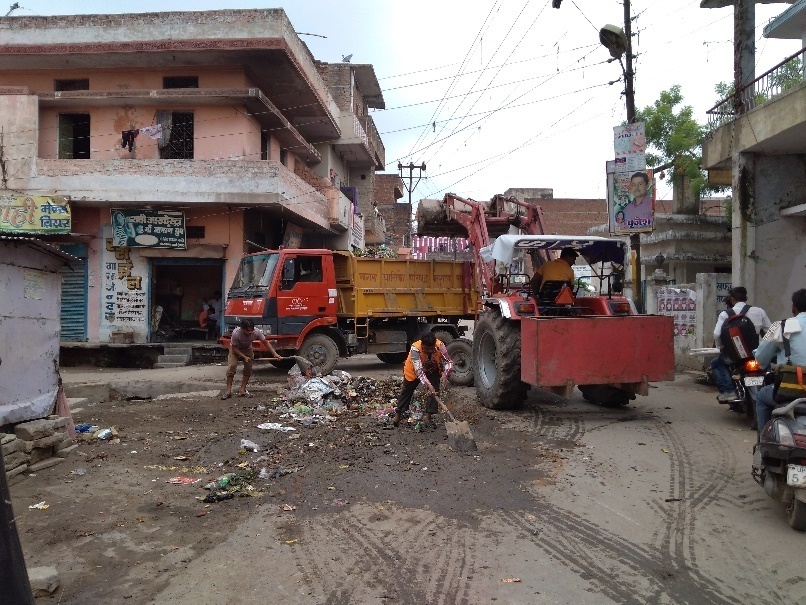 Waste Management - Area of NPP- 43.41 SQKM ( UNDER CONSTRUCTION )- Generated waste- 82 tons/day- Frequency of waste collection- Daily - Frequency of waste transportation- Daily - Door to door collection- 19- Source segregation- 04 Wards- Vehicles for waste collection 	- Tractor- 4	- Dumper Placer – 5	- Compactor – 1	- JCB Loader – 2 - Dumping sites –1- Scientific management - No
Waste transportation
Drain cleaning
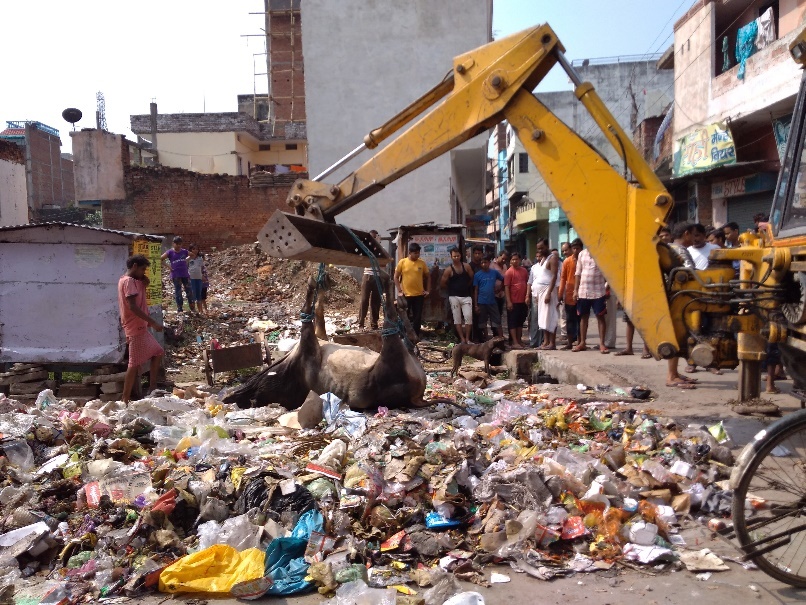 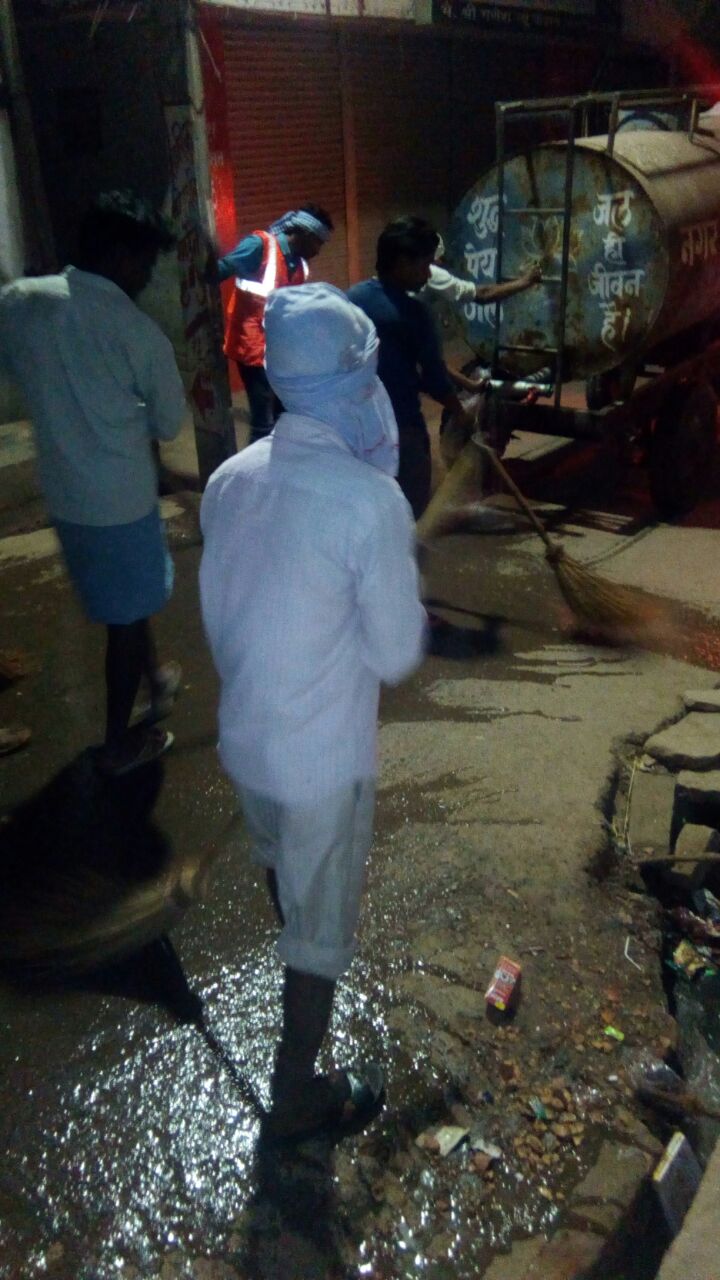 Drain cleaning on daily basis
Removing dead Body from Waste Dumping point
Anti Polythene campaign under SBM
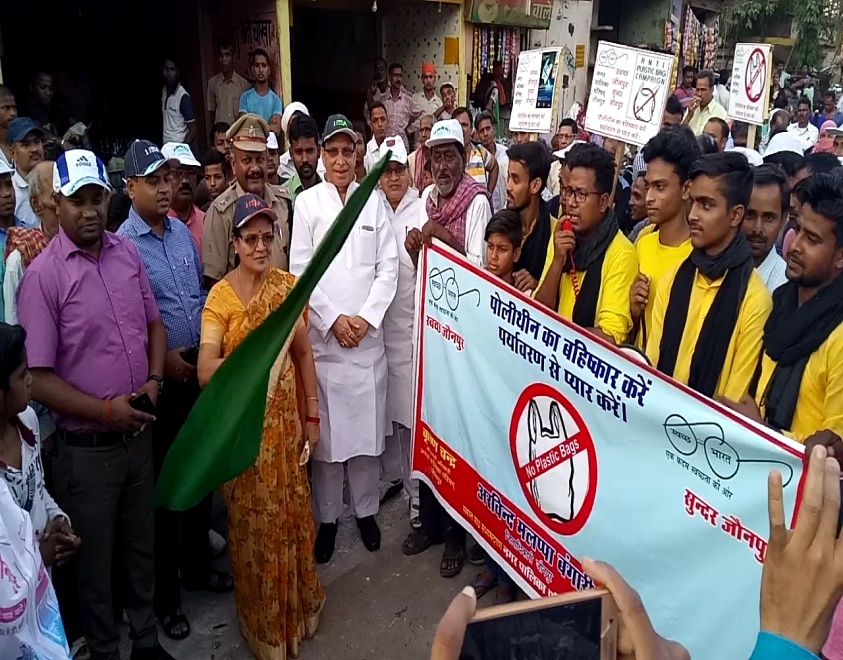 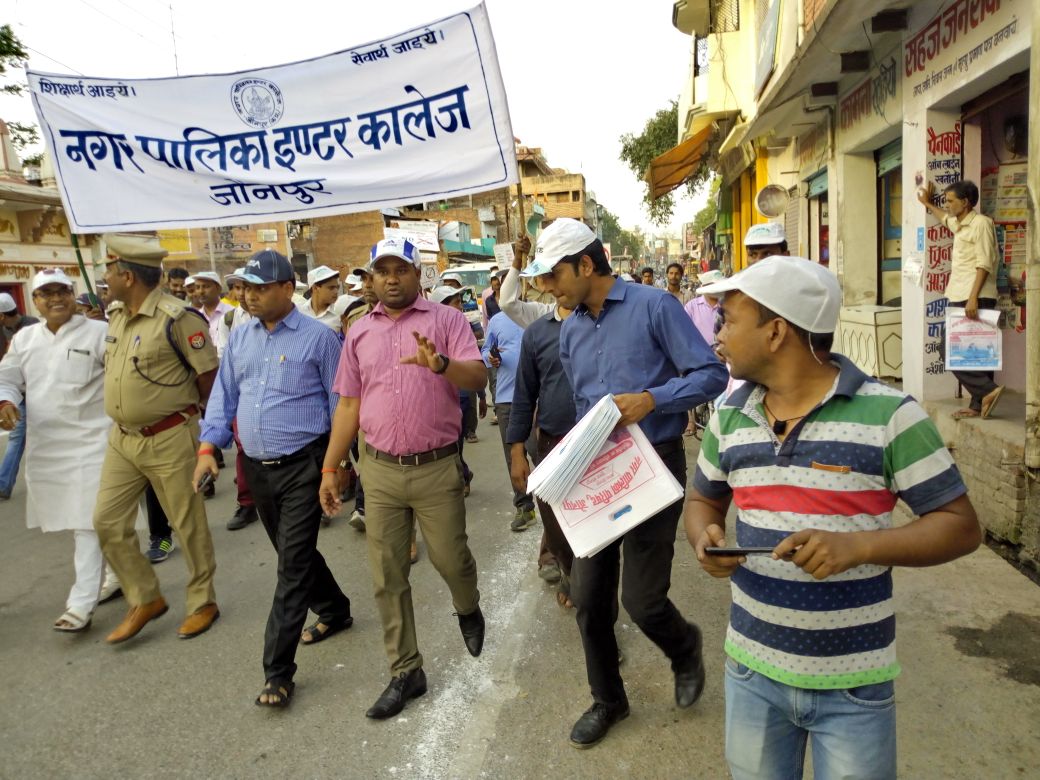 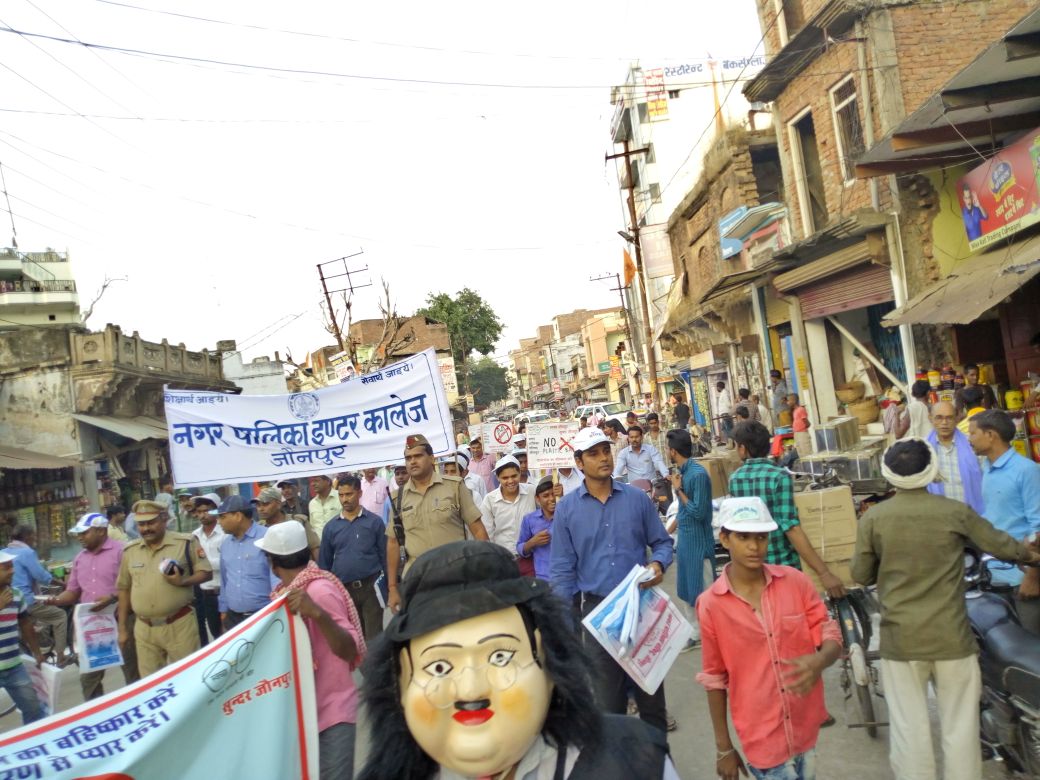 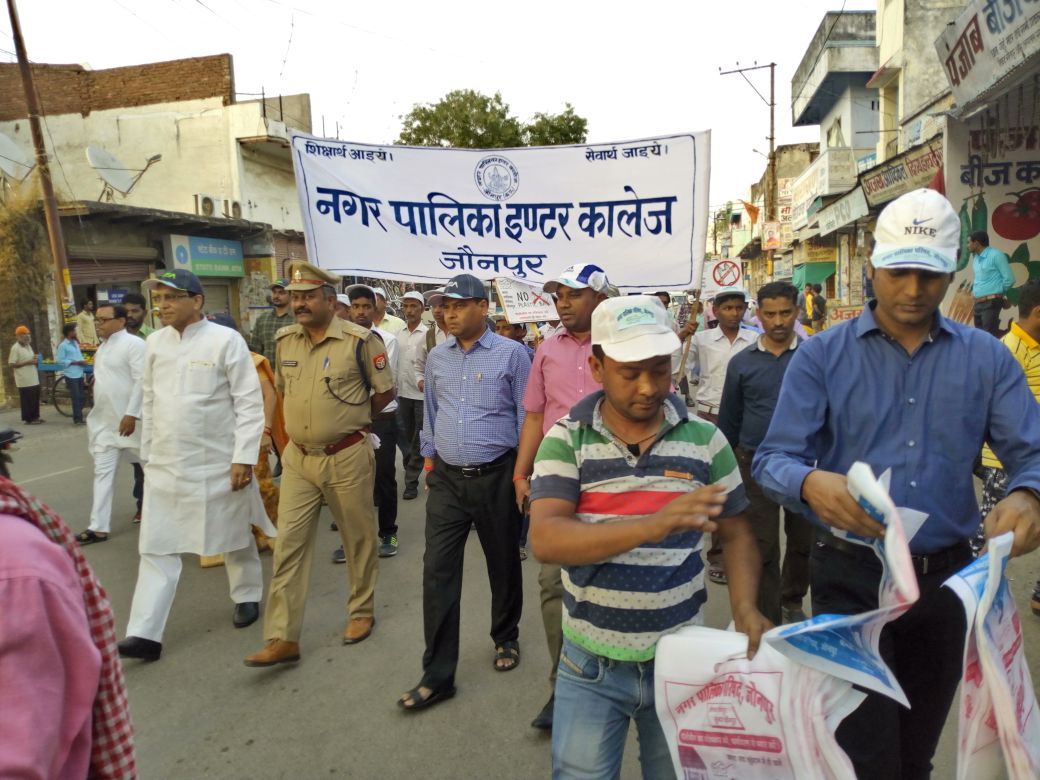 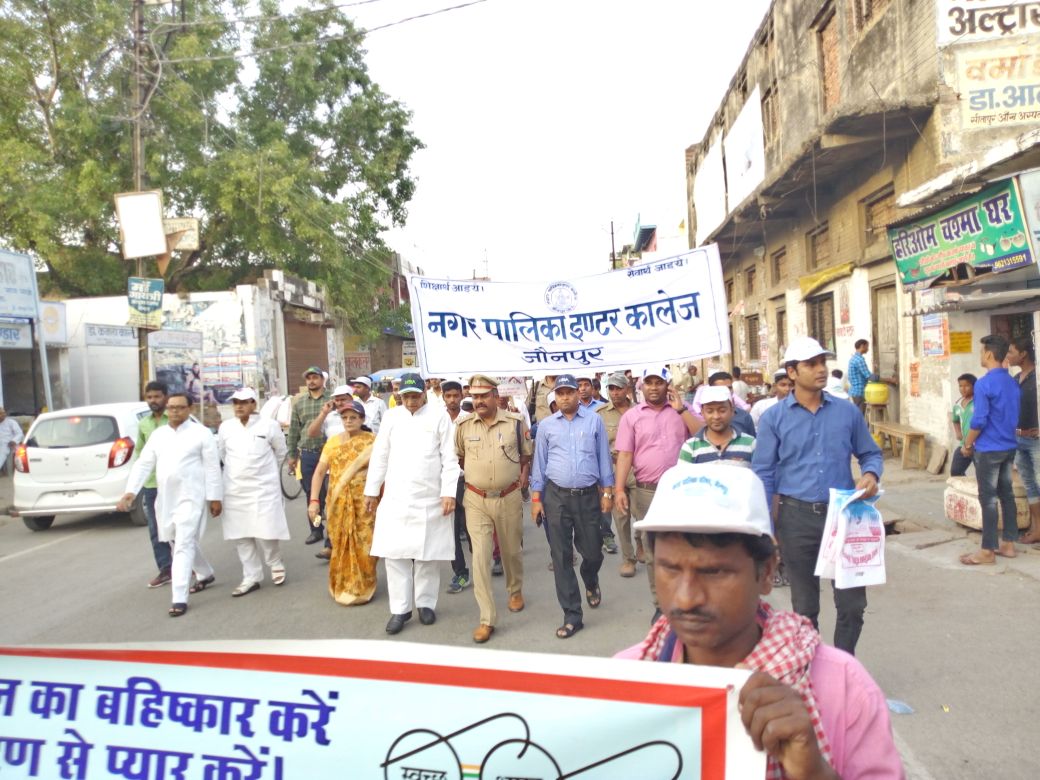 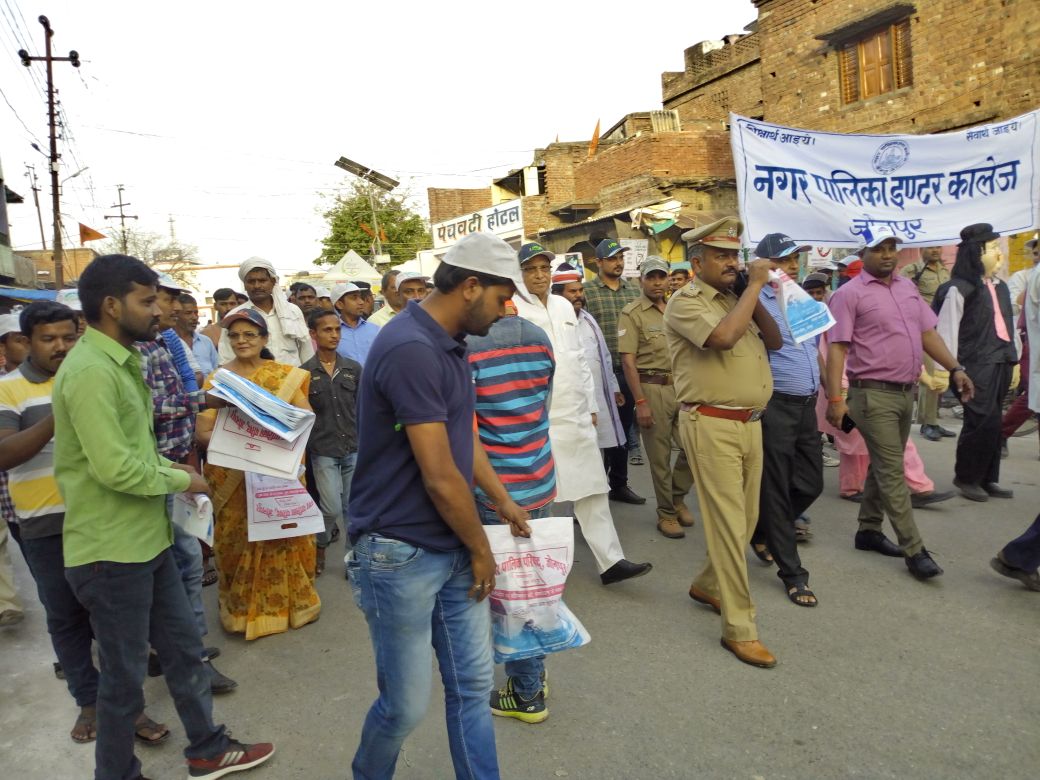 Workshop for capacity building of sweepers under SBM
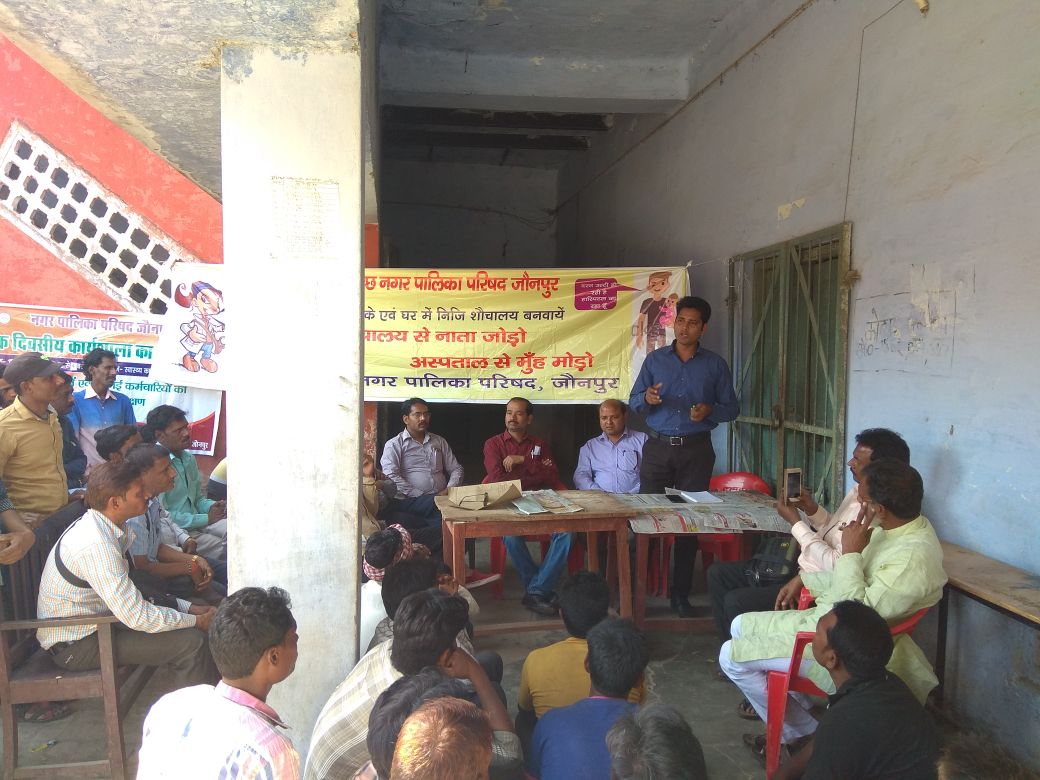 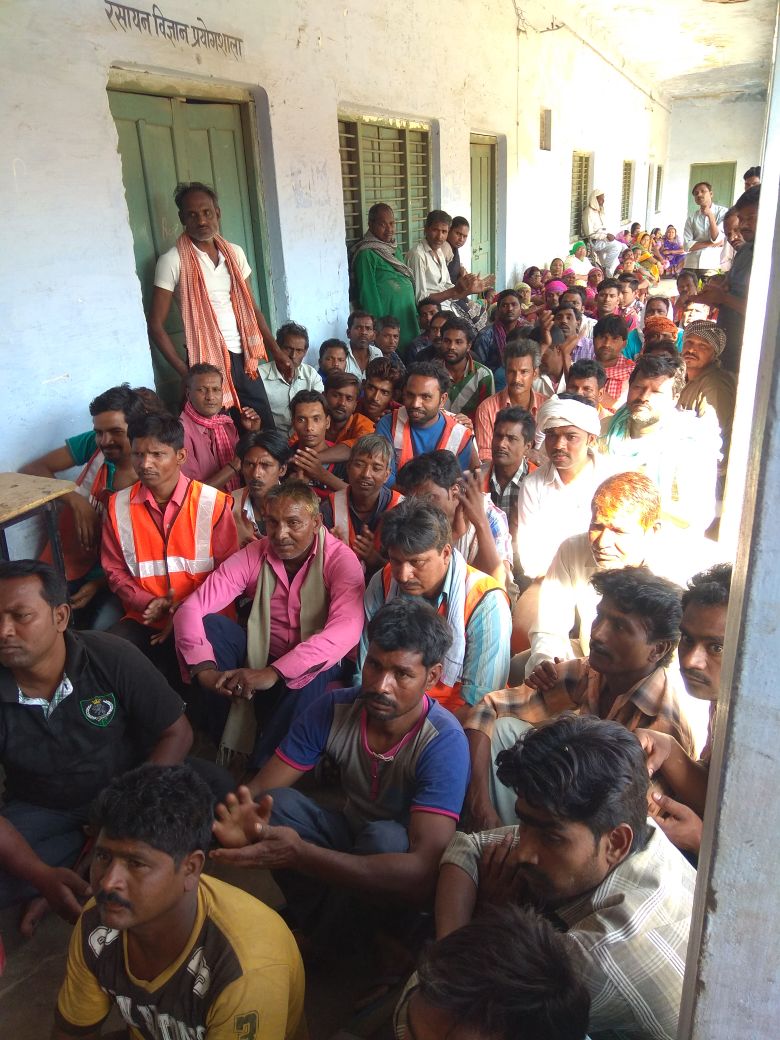 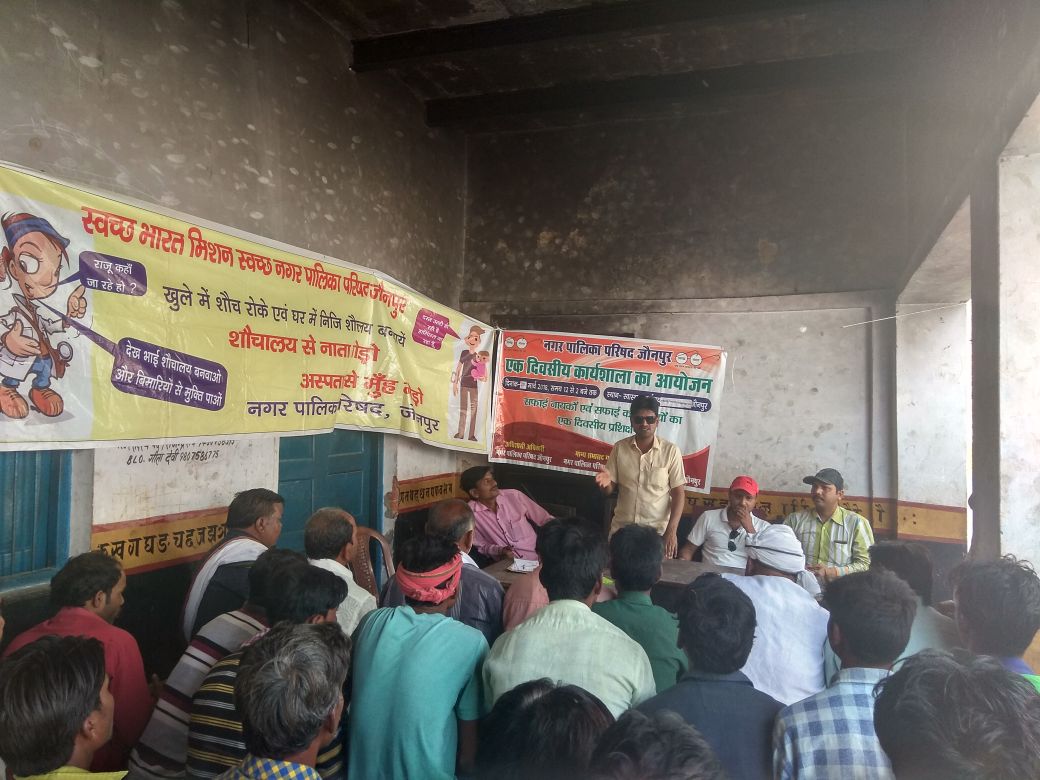 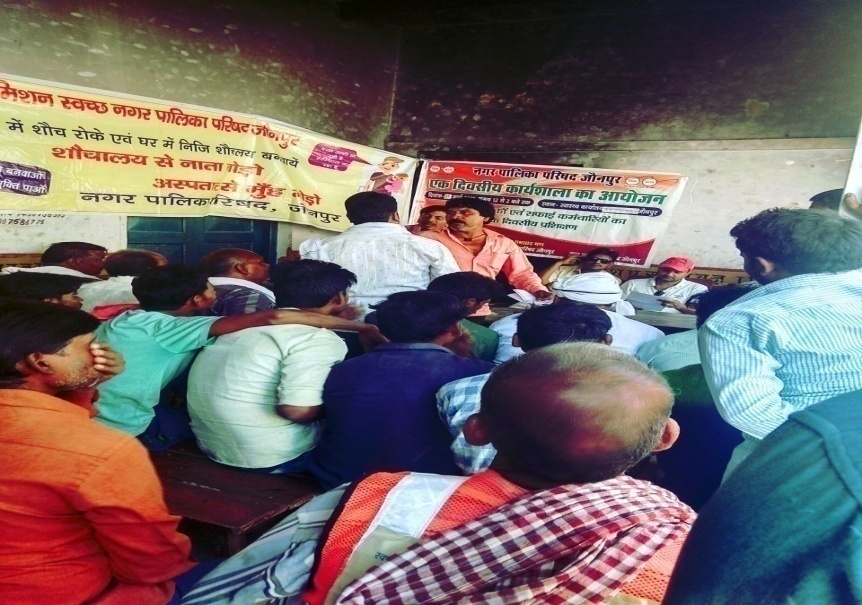 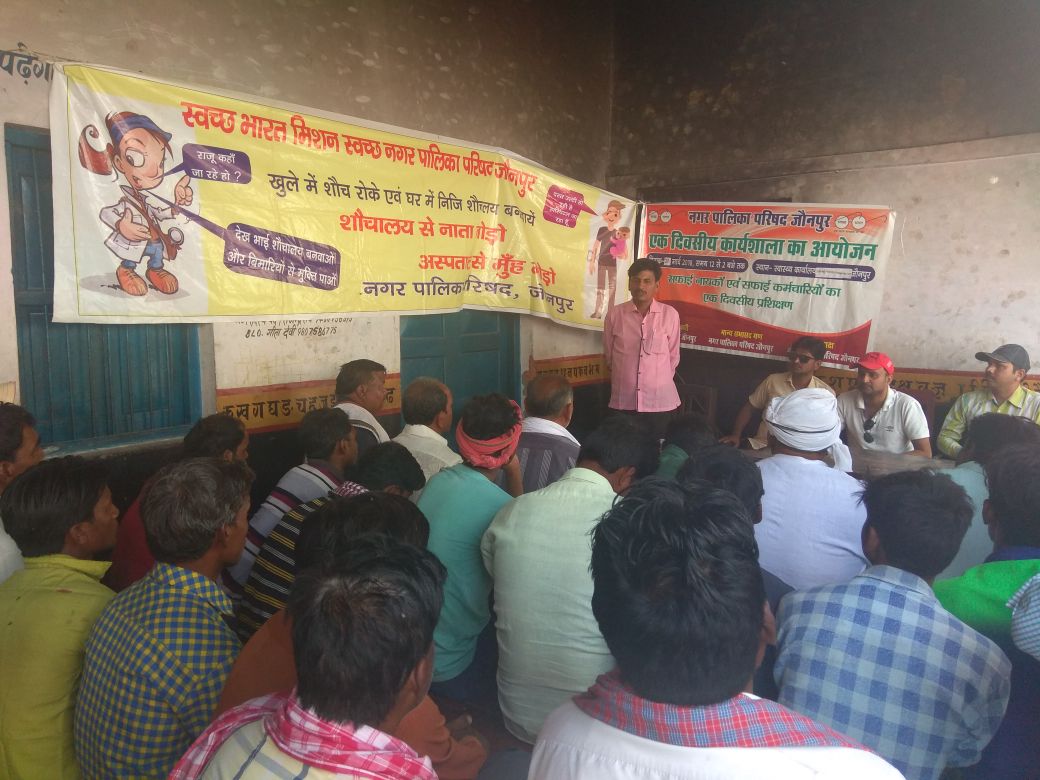 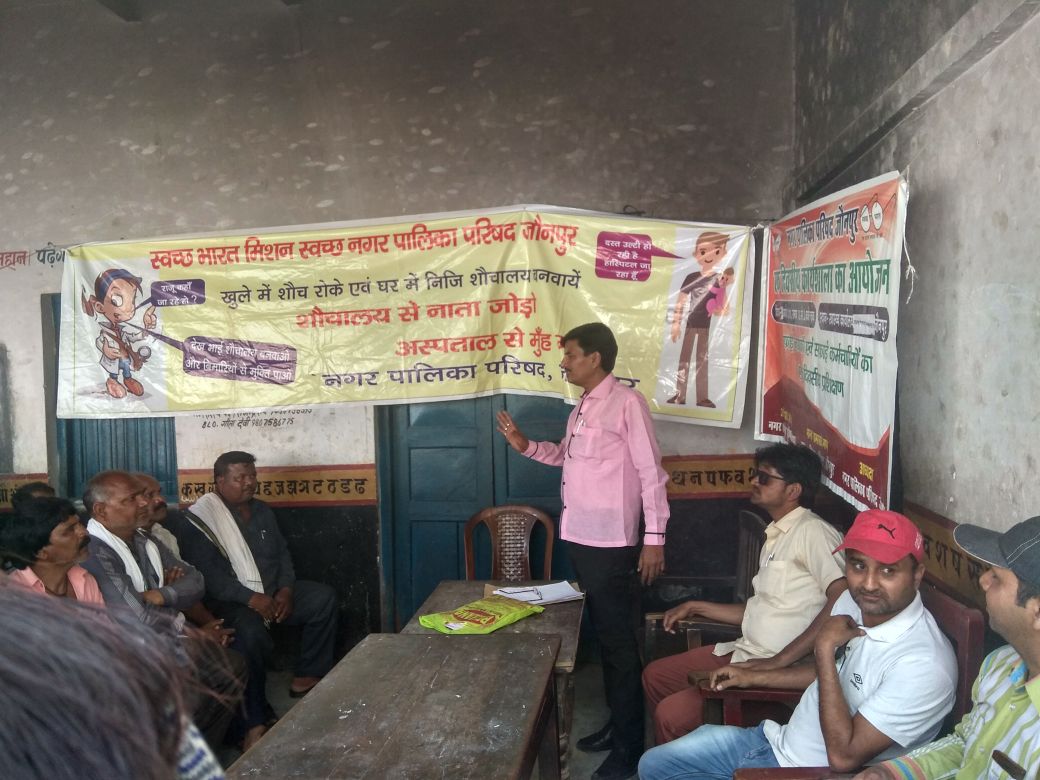 Ongoing Project
Water Supply 
1) Jaunpur NPP Water Supply house connection under AMRUT (for 31 wards) – Project Approved of total project cost INR 817.70/727.64 Lacs.
AMRUT Scheme
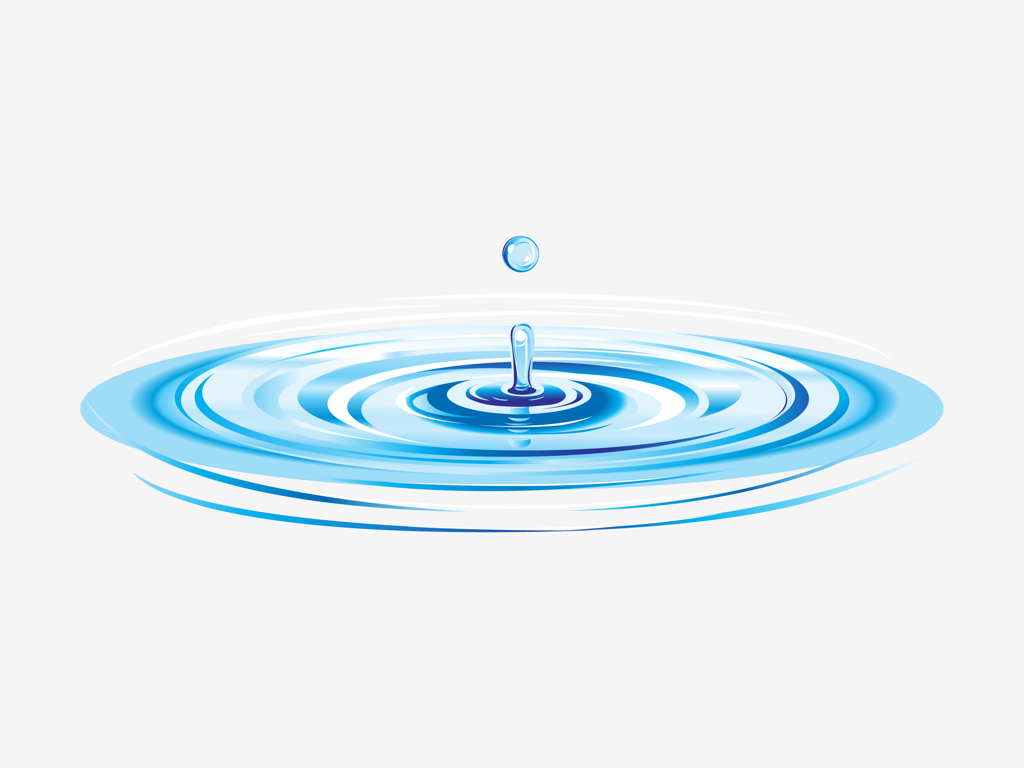 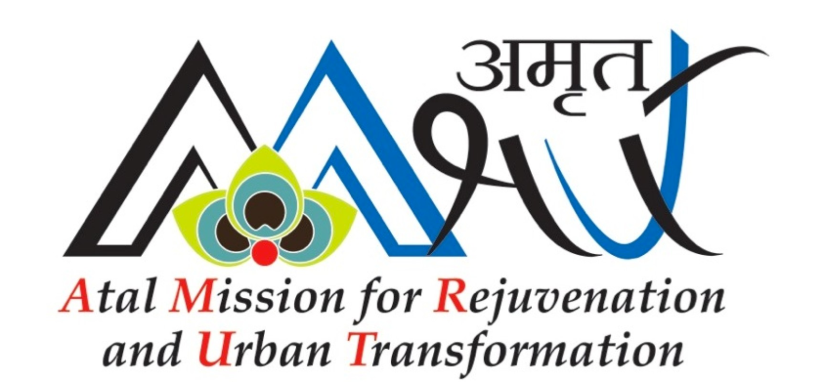 ~3250 Houses are connected with old water supply connection
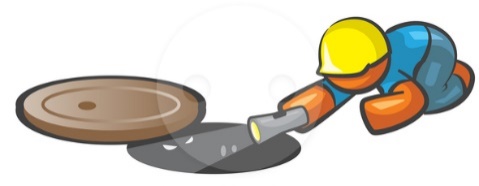 Sewerage and Septage Management  
DPR for Sewerage is prepared by Jal nigam jaunpur.
Land identification for construction of STP is under process
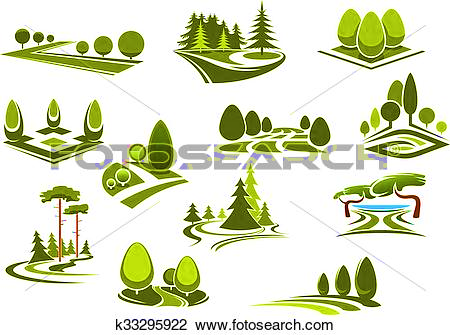 Parks & Garden   
 Parks – 03  PARK DPR Approved BY SLTC RCUES LUCKNOW and 02 PARK TENDER( TECHNICAL BID)  OPENED  SO park development is under process
parks and gardens exist in the city
Double Entry Accounting
AMRUT Reforms
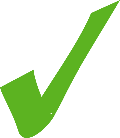 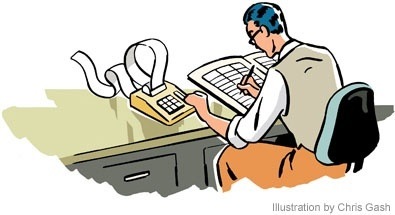 Ongoing EMAAS 
e-newsletter
Registration of Birth & Death 
Water & Sewerage Charges
Grievance Redressal
Property Tax
Issuance of Licenses
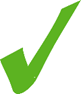 E- procurement
AMRUT Reforms
Municipal Tax and Fees Improvement
Yet to be done  
Building Permissions, 
Mutations,
Payroll,
Pension
www.nppjaunpuronline.org
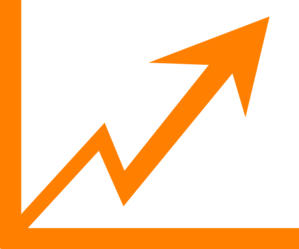 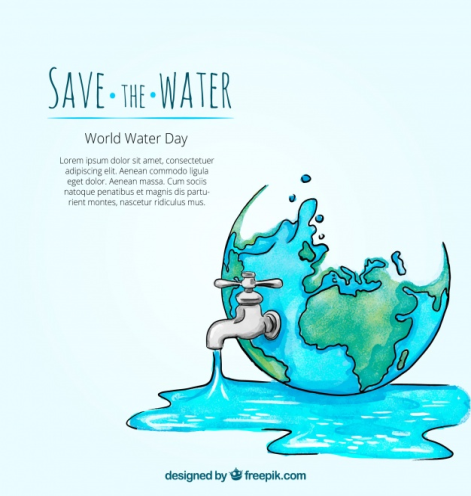 NRW - 22.87%

Non-revenue Water
Credit Rating
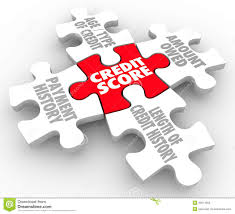 User Charges
Only 100% Billing is being done 
Only 80.16% Collection is being done
“IND-BB”
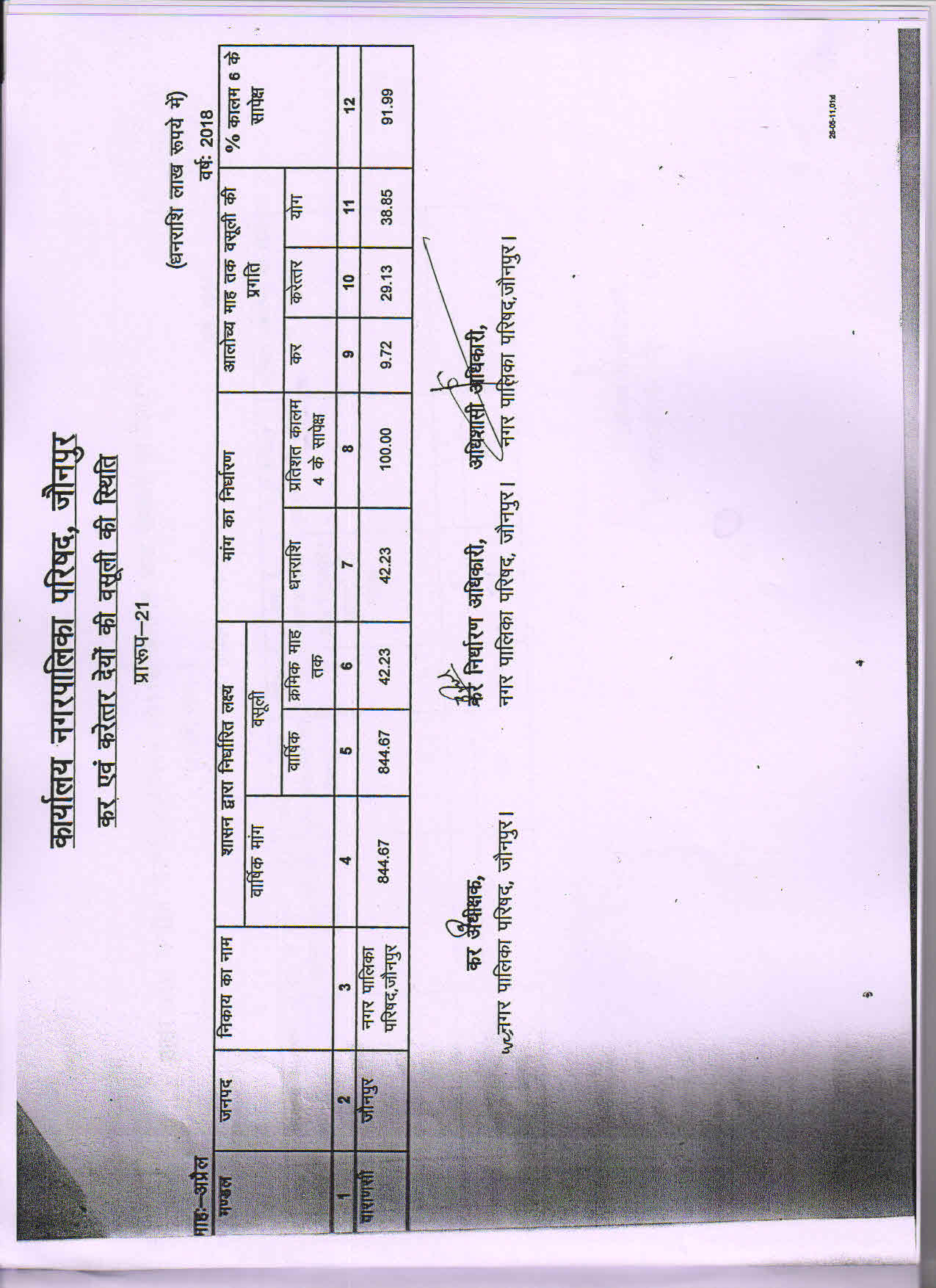 Details of Tax collected during April 2018
Meetings and Workshops
Capsule-3 Training” Under AMRUT Scheme for  Shri Amresh saran yadav  & Shri hatim hashan in RCUES from 09-04-2018 to 11-04-2018. on topic the orientation training programme
Capsule-3 Training” Under AMRUT Scheme for  Shri Tarkeshwar singh in RCUES from 03-04-2018 to 05-04-2018. on topic office management computer & soft skills
“Capsule-3 Training” Under AMRUT Scheme for  Shri Amresh saran yadav in RCUES from 23-04-2018 to 25-04-2018. on the topic orientation training programme